成功大學規劃與設計學院
NCKU Department of Planning & Design
主講人：王大塊 講師
摘要
本篇演講主軸依循著…
[Speaker Notes: ***只要按Ctrl+M就會新增一頁有背景的頁面。]
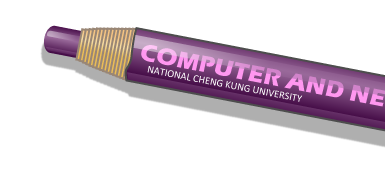 [Speaker Notes: ***只要按Ctrl+M就會新增一頁有背景的頁面。]